Welcome 
to Research InSightS LIVE
We will be starting at 
17:00 CEST
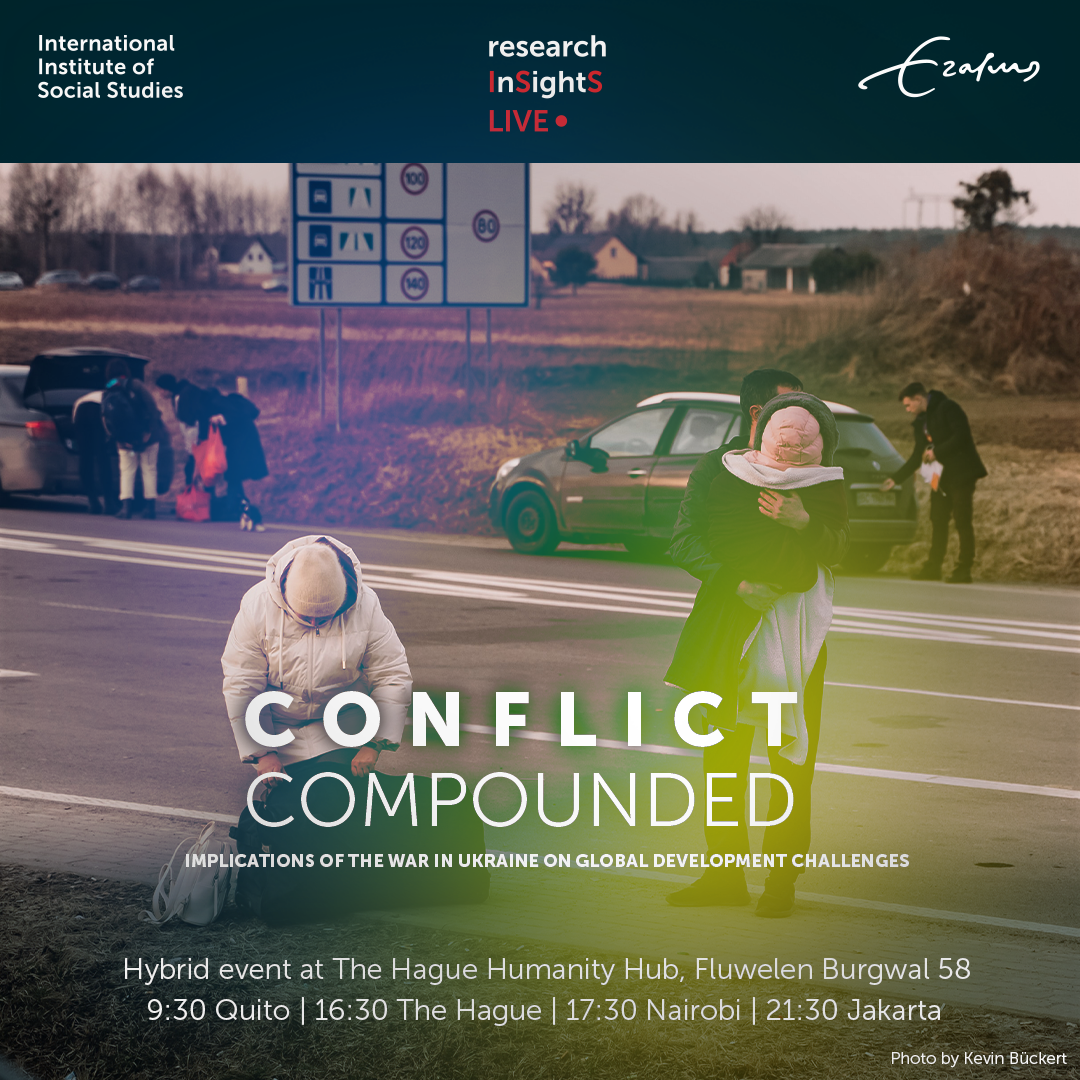 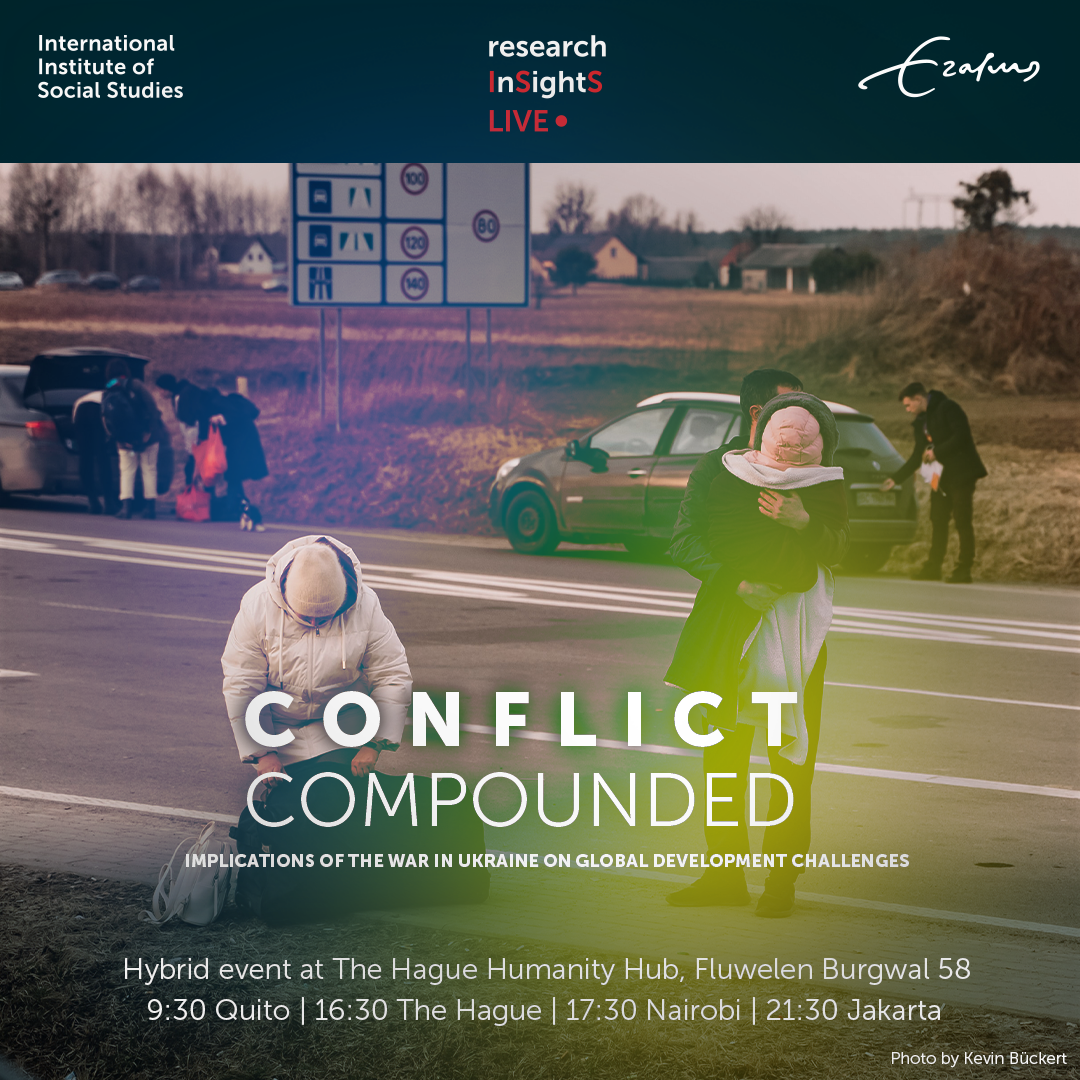 > 8 million
> 5 million
354,000
refugees across Europe
Russian and Ukrainian soldiers have been killed or injured
number of internally displaced 
people in Ukraine
(Reuters)
(UNHCR)
(UNHCR)
+/- 17.6 
million
At least 
$411 billion
$5 billion
just to clear rubble
people in Ukraine in need of humanitarian assistance
expected cost of reconstruction 
of Ukraine
(NRC)
(UNHCR)
(WB)
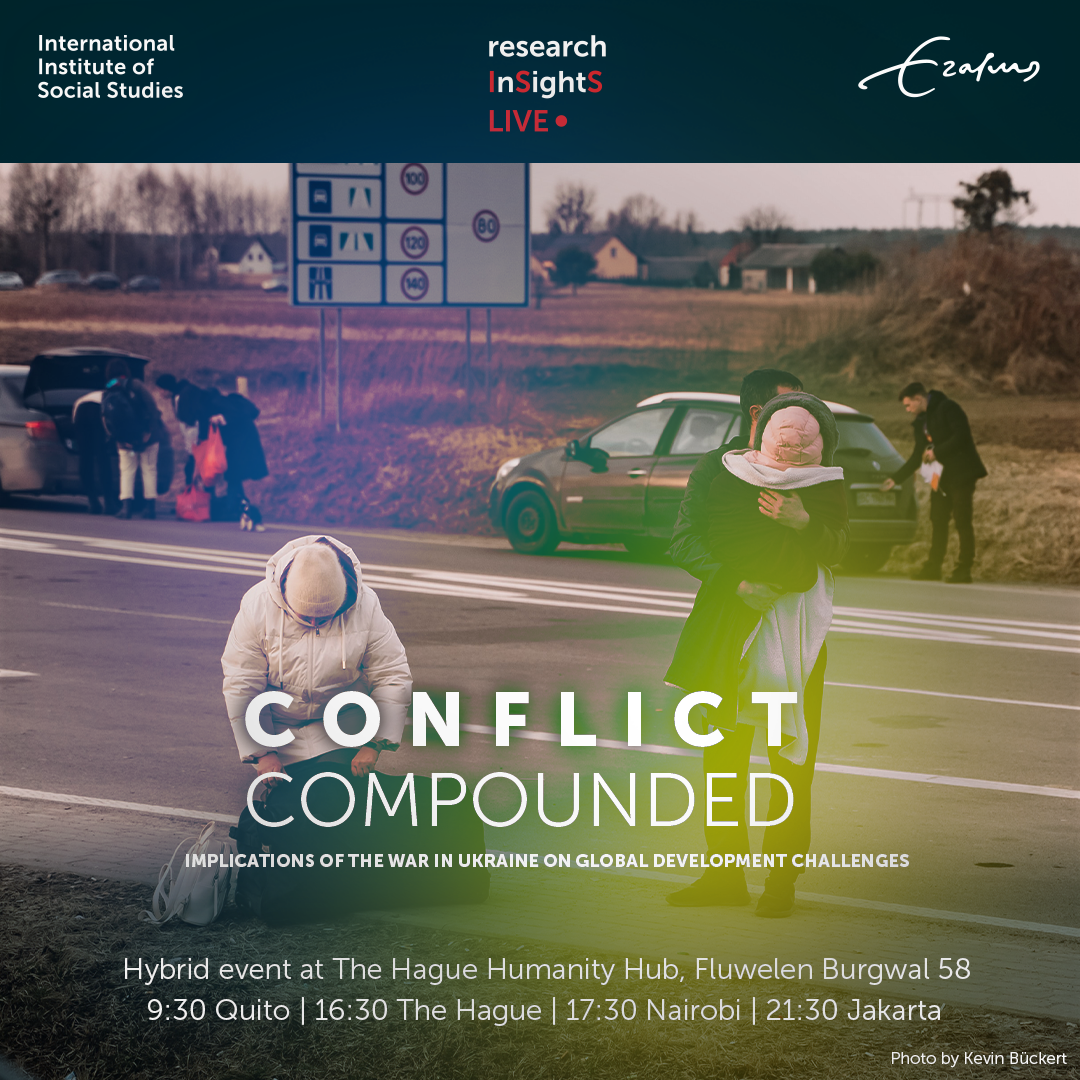 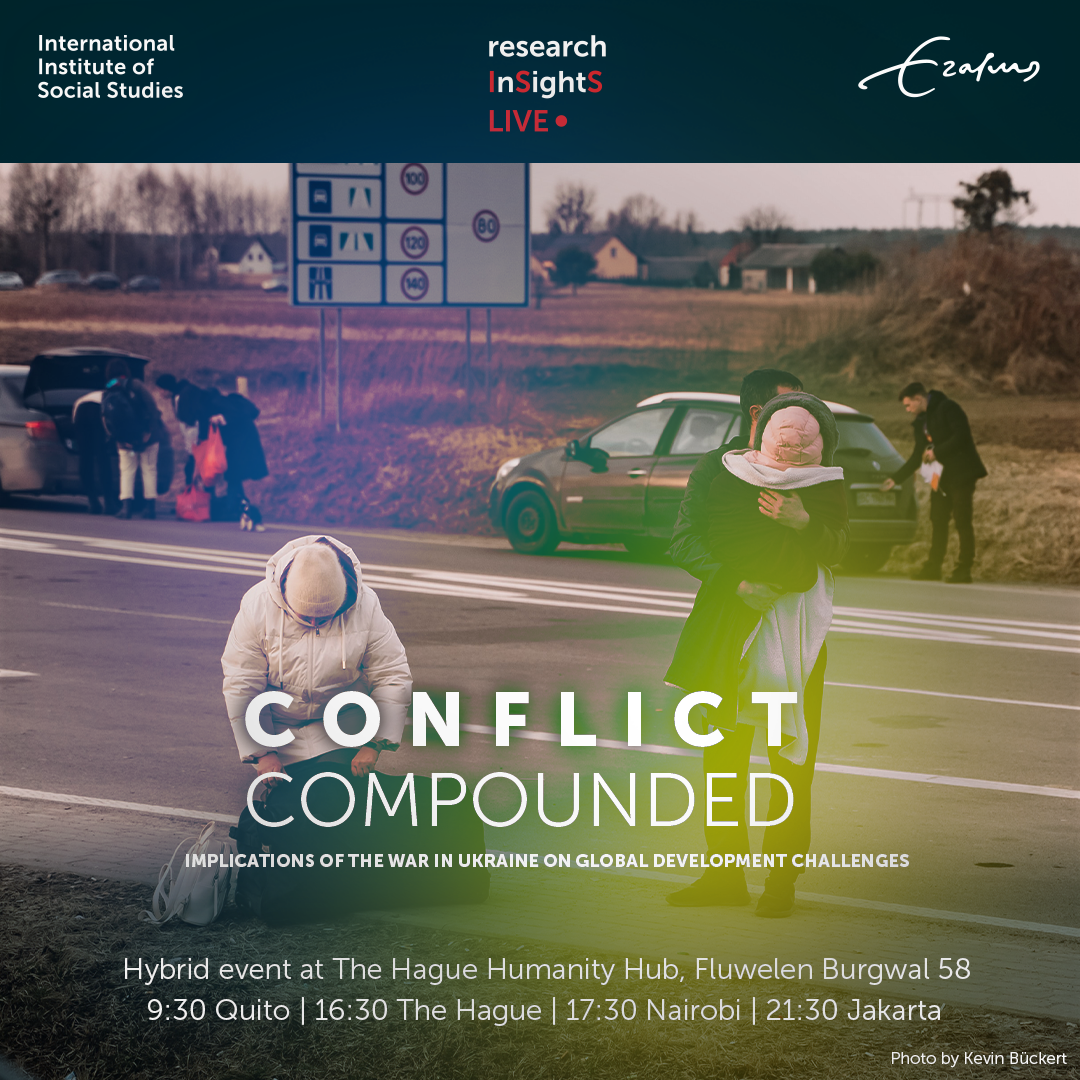 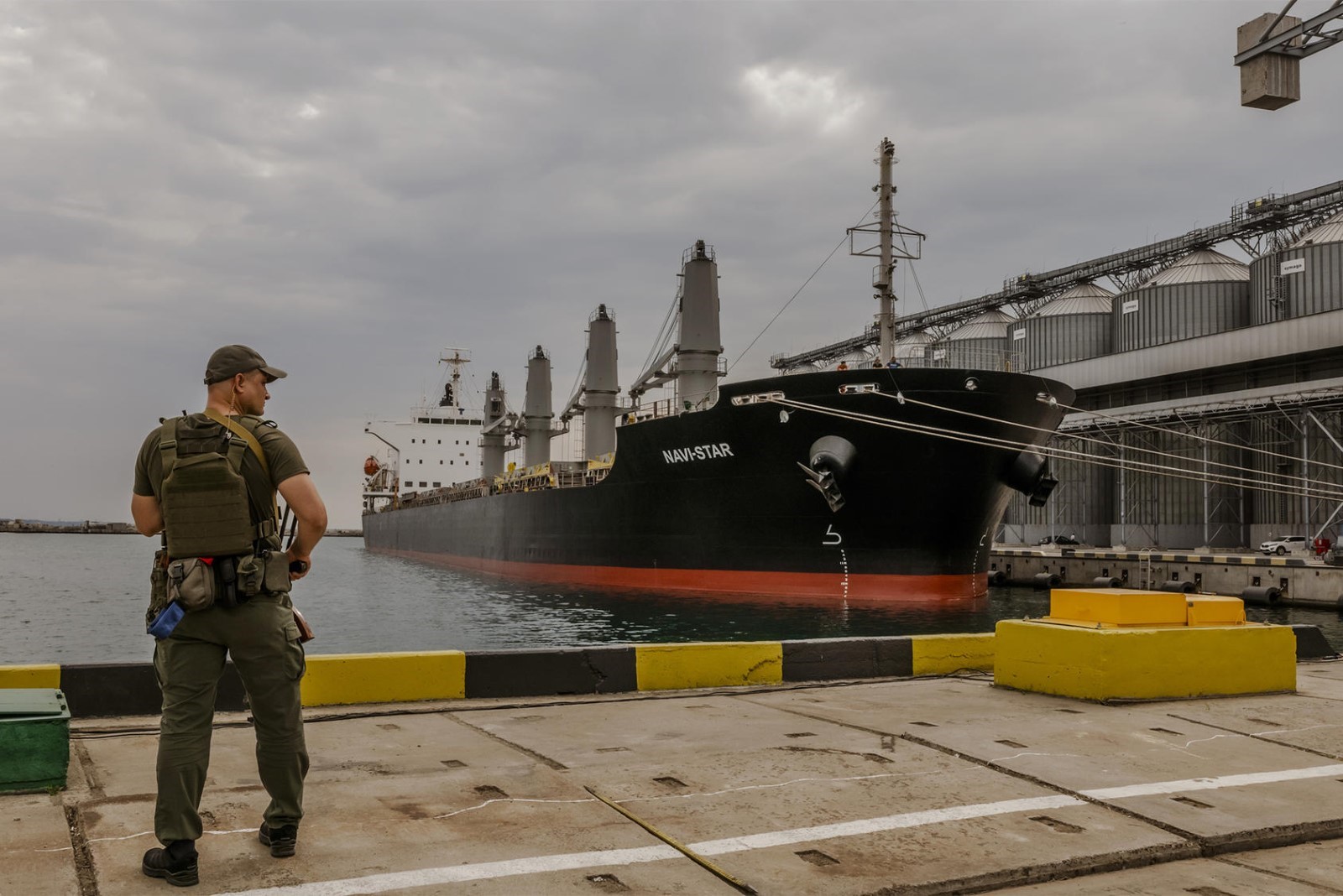 (Daniel Berehulak/The New York Times)  
https://www.usip.org/publications/2022/08/fragile-ukraine-grain-deal-raises-cautions-talks-putin
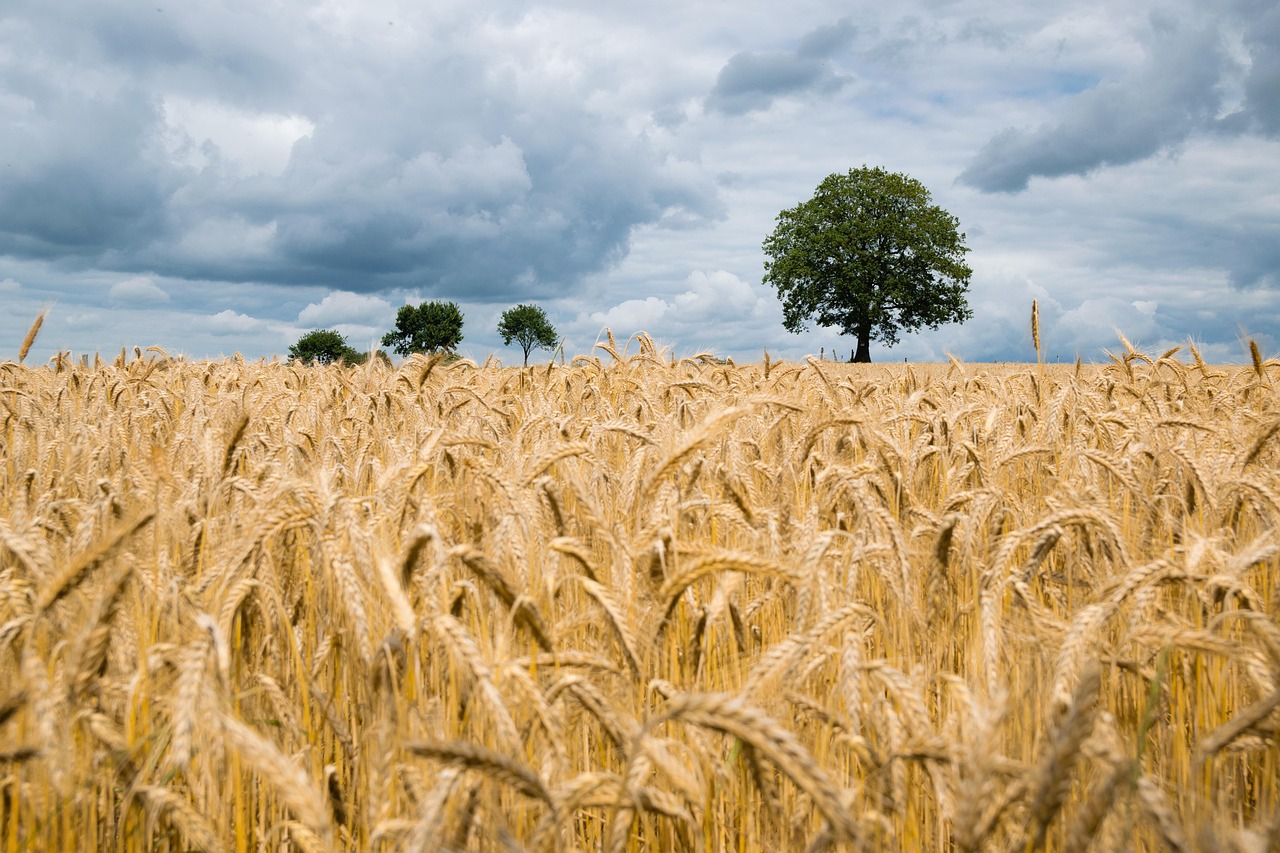 Countries most vulnerable amid wheat shortages
Somalia
Benin
Loas
Egypt
Sudan
DR Congo
Senegal
Countries among the world’s 
least developed which are most dependent on wheat imports 
from Russia and Ukraine (2020)
Tanzania
Image adapted from UNCTAD, Statista (2022)
Food traders’ profits
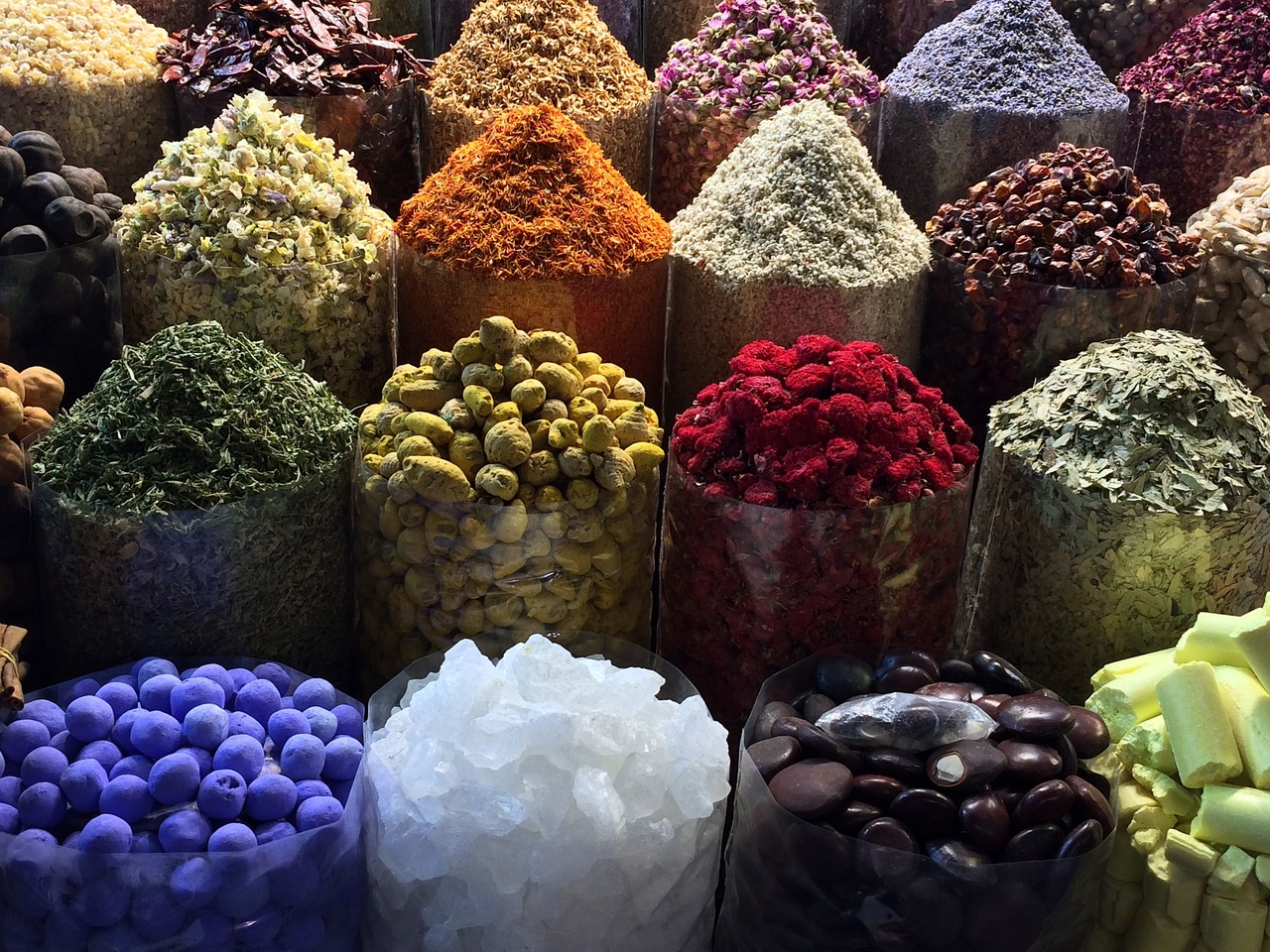 230
Median food traders’ profits and revenues 2018-2022 
(index numbers, 2019=100)
Profit before tax
210
190
170
Gross profit
Operating revenues
150
130
110
90
*preliminary 
 results
70
2019
2018
2020
2021
2022
Image adapted from UNCTAD secretariat 
calculations based on Orbis database
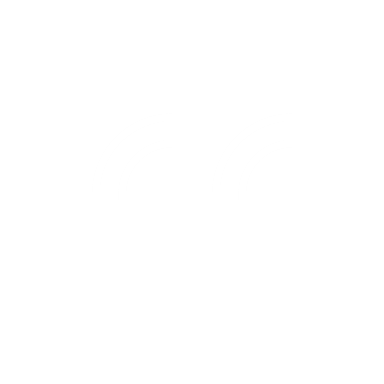 A group of ten leading ‘momentum-driven’ hedge funds made an estimated $1.9 billion trading on the food price spike at the start of the Ukraine war that drove millions into hunger.

(Unearthed  2023) 

https://unearthed.greenpeace.org/2023/04/14/ukraine-wheat-food-price-crisis-speculation/
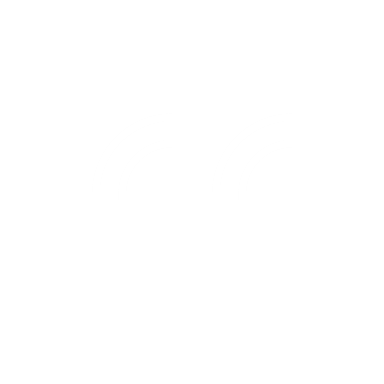 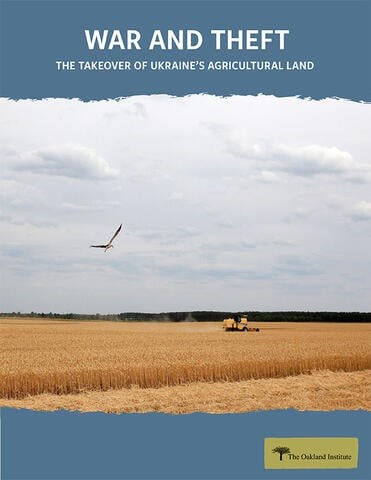 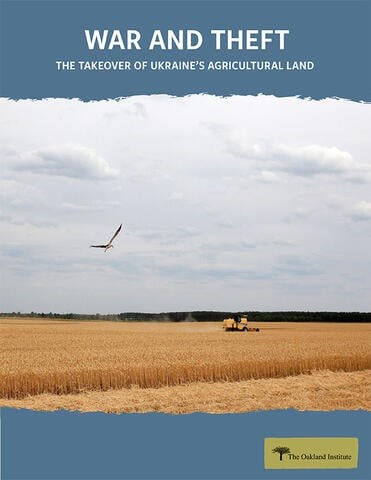 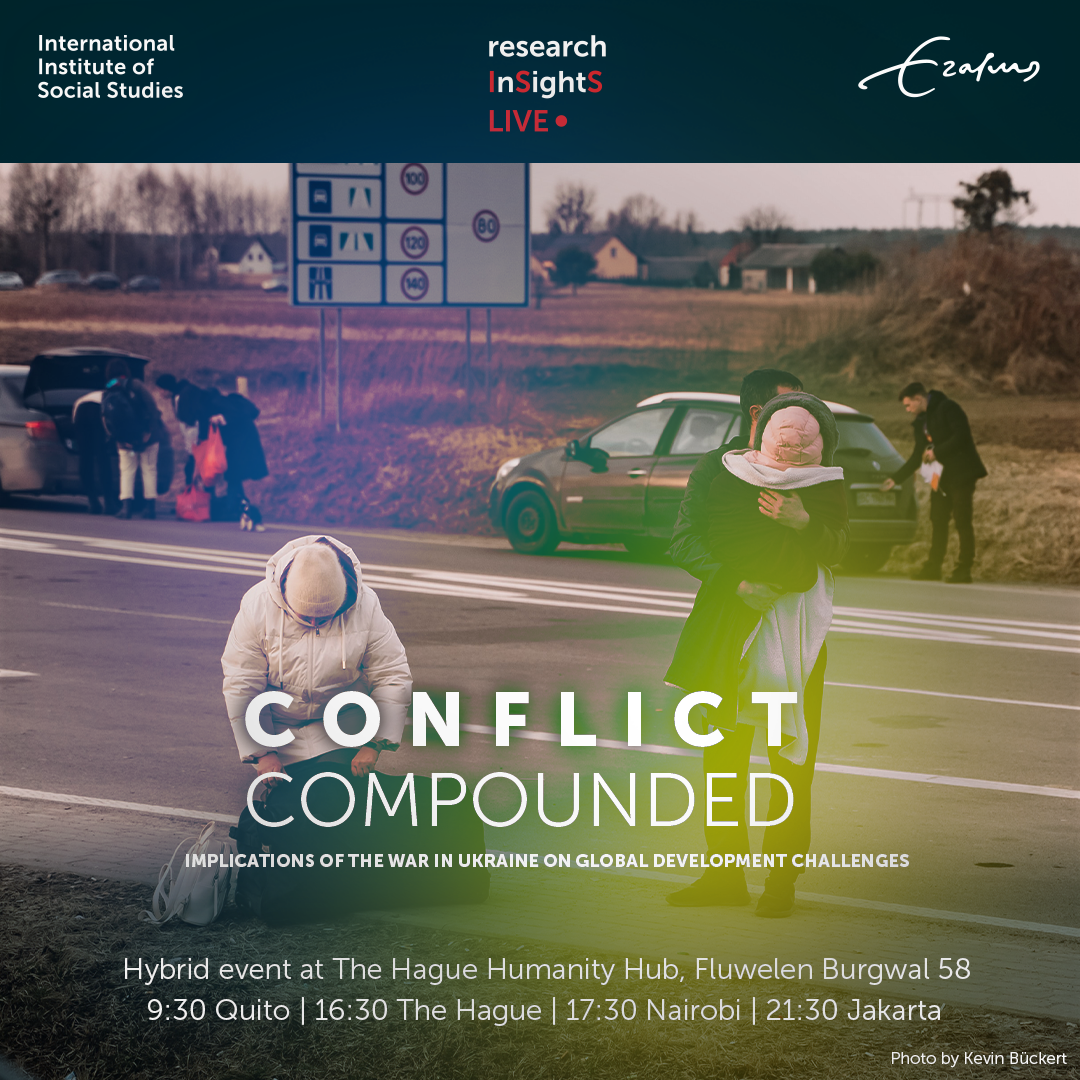 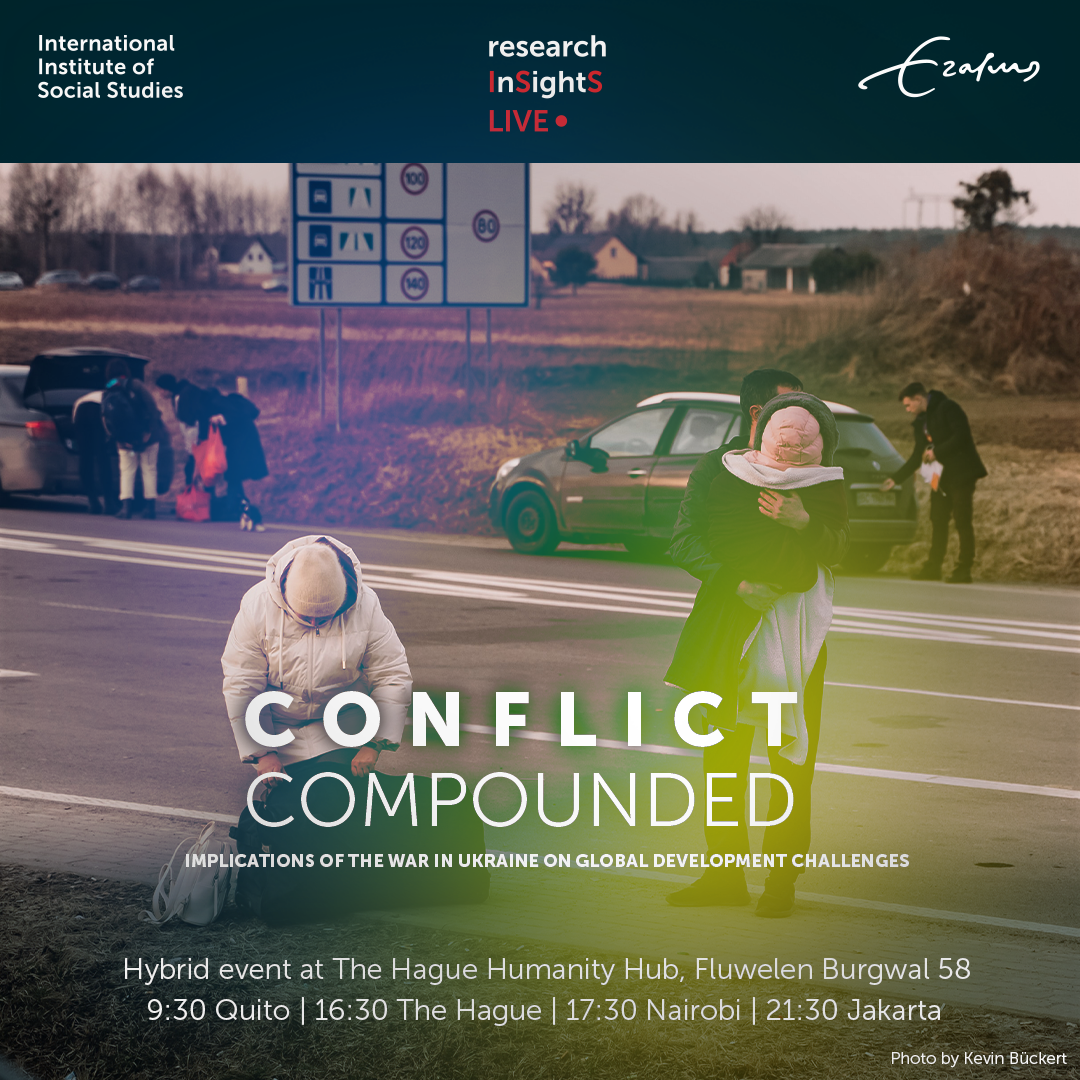 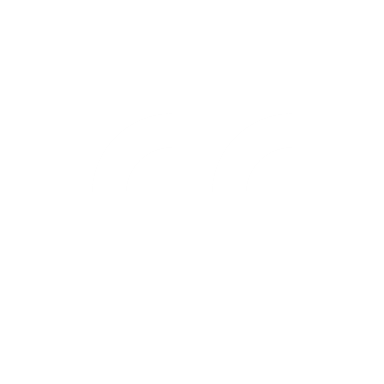 This is the Ukraine effect: a credit line for fuel you thought could last two months now lasts one. Even if you get a bailout, you’re buying less food, less fuel, less medicine.

– Alan Keenan – 
(International Crisis Group)
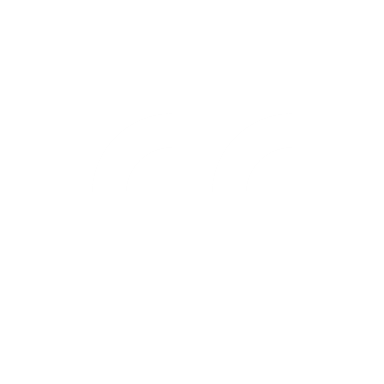 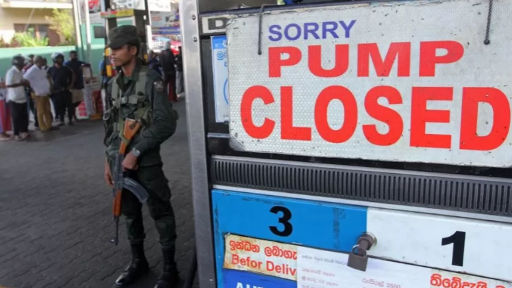 45%
(Getty Images)
of Sri Lanka’s wheat imports are 
sourced from Russia and Ukraine
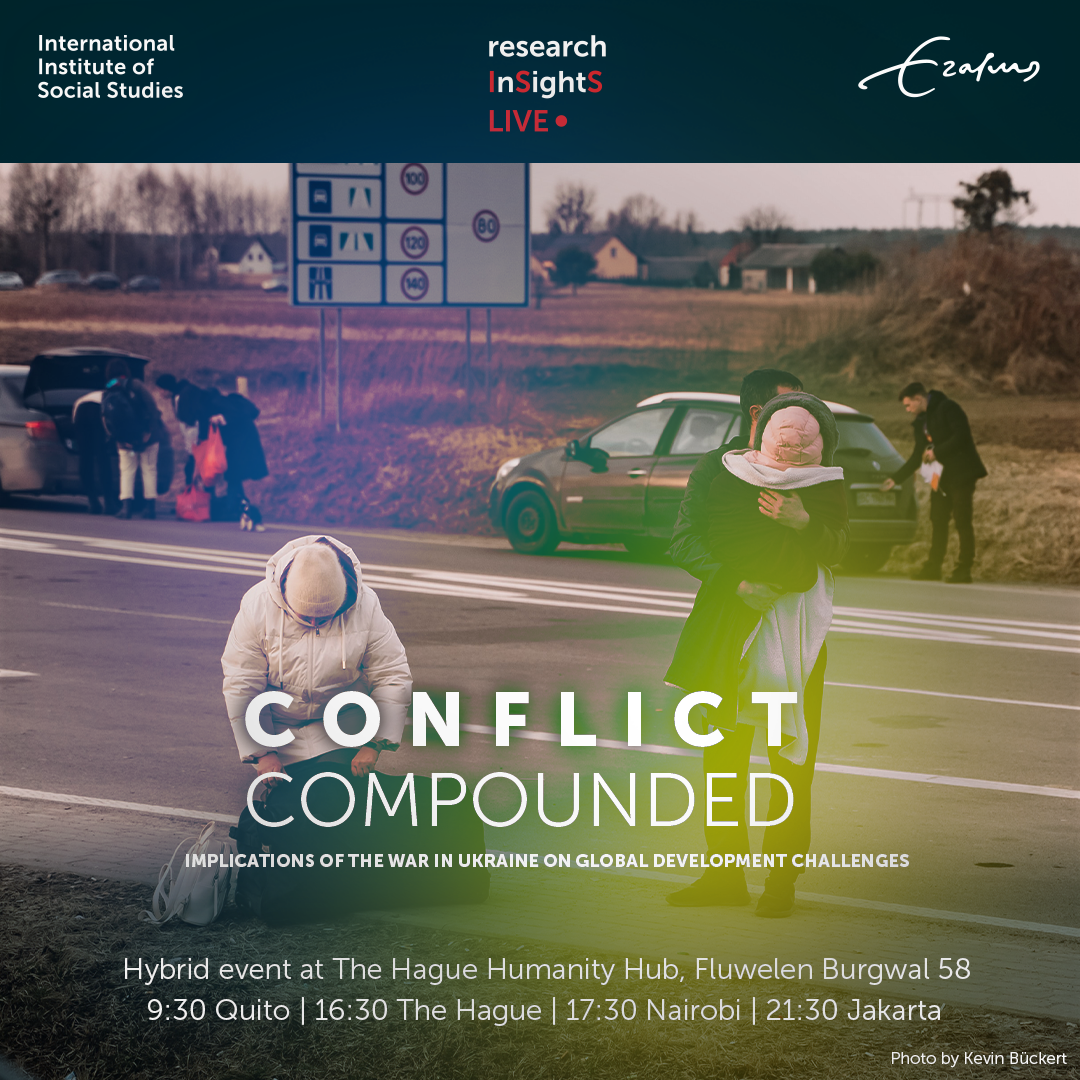 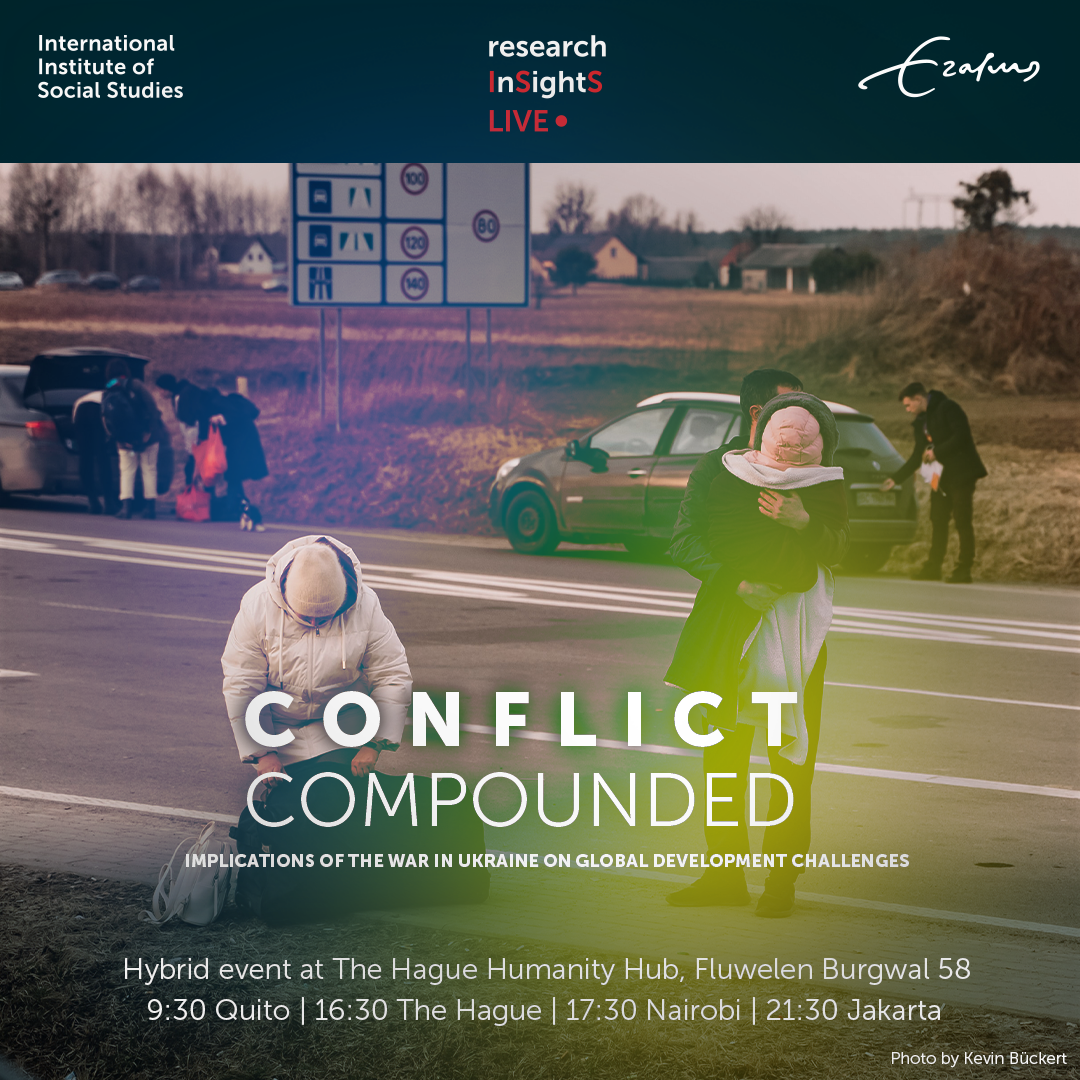 ACKNOWLEDGEMENTS

Music by VILLY & The Xtreme Volumes
Main (cover) photograph by Kevin Bückert

_______________________
Thank you for joining the conversation!
 
Stay tuned for more on 
iss.nl/research-insights-live
 
To get our latest research InSightS, check out www.iss.nl/research-insights